Academic Foundations and Connections System Support Specialists
April Smith, Tamera Davis, Terrie Sanne
Where and how we started
Where and how we got started?
In 2010 CCC had one systems support specialist in financial aid.

To implement the Knowledge Network, we need more!
What is a Knowledge Network?
The concept recommended by SEM to ensure easy access to appropriate data supporting informed decision-making throughout the college

Implementing the Knowledge Network requires: 
processes to easily access and report data, 
systems for regular, broad communication of the data, 
and people who create and support them.
What is a Knowledge Network?
Until recently the Knowledge Network was just a recommendation, but now it is becoming a reality!
The Beginnings of the Knowledge Network	- People
Systems Support Specialists
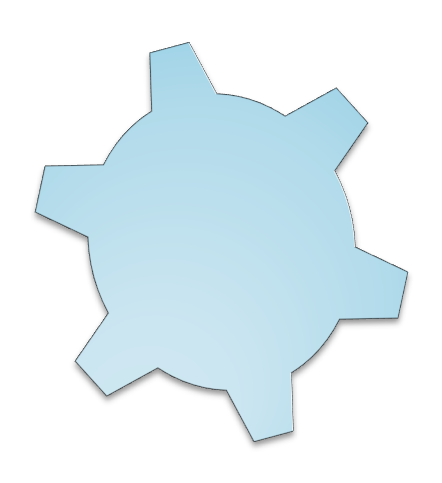 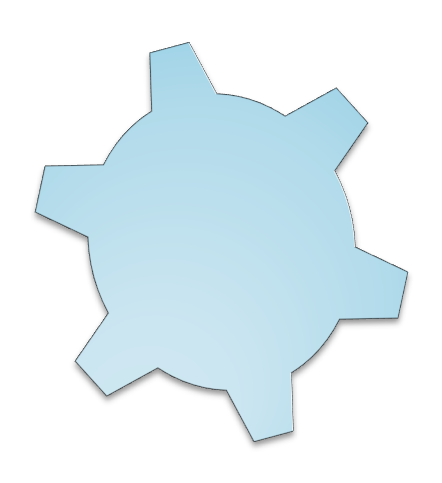 Associate Deans and Chairs
DROA Core Team
IT and IR
DIG
AFAC System Support Specialists and Information Technology
Trouble-shoot prior to IT help calls
25-30% less IT help tickets
Point contact for IT
Articulate issues for faster resolution
Collaborate with IT on initiatives
System and process knowledge
Assist with defining scope of projects
Technology assessments
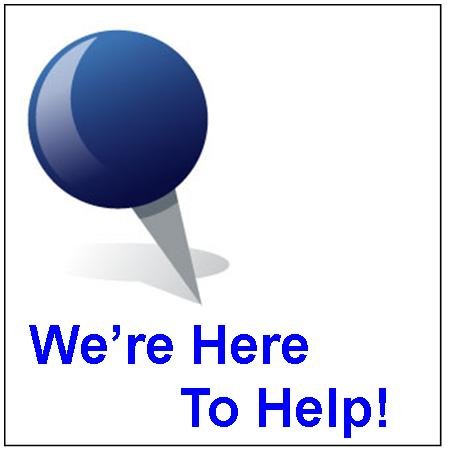 AFAC SYSTEMS SUPPORT SPECIALISTS
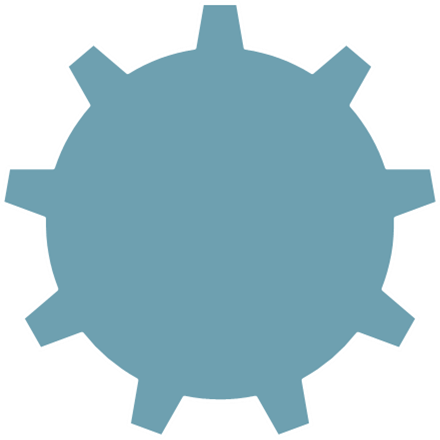 April Smith
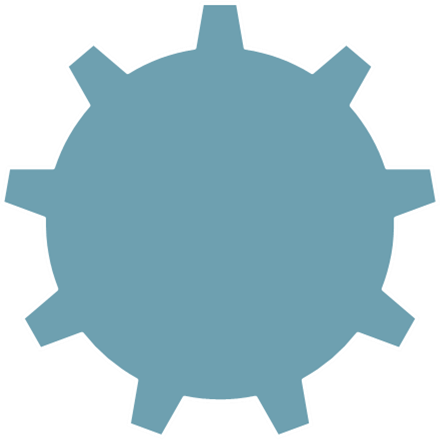 Tamera Davis
Terrie Sanne
WHO WE ARE IN THE KNOWLEDGE NETWORK
System Support Specialists are subject matter and functional area experts

Process Experts
Practical work experience in our areas
System Application Area Experts
Know our systems and their capabilities
What do we do?
Research and Investigate
Subject Matter and Process Experts
System Application Area Experts
Patch Testing Specialists
Design Solutions for Division Operations
Investigate  New Functionality and Enhancements
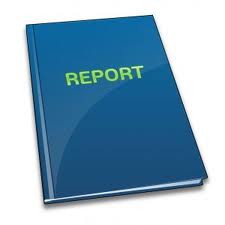 ……and Communications Management
What do we do?
Application and Training
Inform and Train Users on Changes
Problem Solve for Division/Departments
Coordinate Technology Changes
Ad hoc Reporting
Troubleshooting
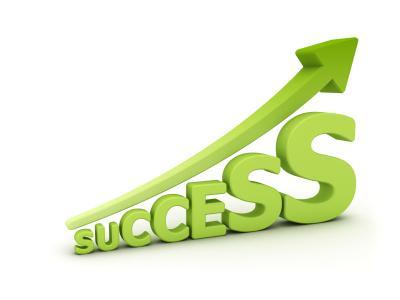 ……and Communications Management
APRIL SMITH – STUDENT AND ACADEMIC SUPPORT SERVICES
Student Recruitment
Prospect import
CWE
Web Page Updates
Surveys

DRC
Data management
Training
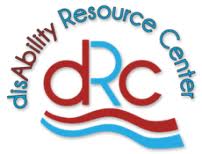 APRIL SMITH – STUDENT AND ACADEMIC SUPPORT SERVICES
Advising
Open/Late class lists
Veterans
Data management
Counseling
Surveys
State/Federal Agencies
CASE Reporting
User Training
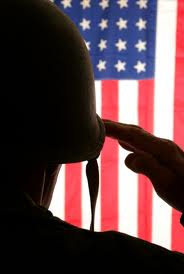 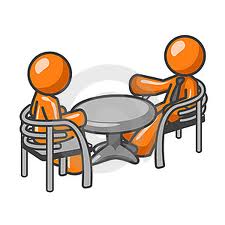 TAMERA DAVIS - ADMISSIONS, 
    REGISTRATION AND RECORDS
Admissions
Process evaluation 
Improvement recommendations

Registration/Records
Process documentation
National Student Clearinghouse 
User Training
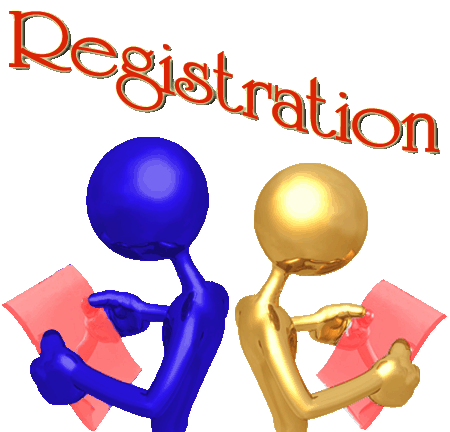 Tamera Davis - Admissions, Registration and Records
Curriculum & Scheduling (Partnership)
Coordinated Testing
Course Issues
Departments/Dept. Chairs
Investigating Student Course Issues
ESL
Defining registrations processes
Terrie Sanne - Financial Aid
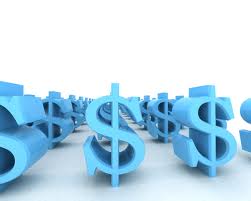 FAFSA Import/Export processing
Reconciliations
State/Federal Reporting
Financial Aid Transmittals
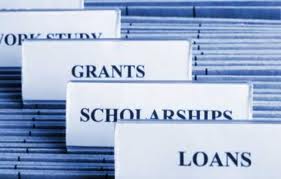 Terrie Sanne - Financial Aid
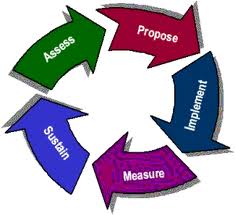 Compliance
Extract Data for Reporting

Process Improvement
Where we go from here
FUTURE WORK
Continue assessment and process improvements
New initiatives for system improvements
Continue to refine our work
Learn and convey best use of Datatel.
Learn and convey best use of our reporting tool – DROA.
Continue collaborative projects to improve systems for student success.
Where we go from here
INSTITUTIONAL IMPACTS
Immediate response in high student service areas
Less Help Desk tickets for IT
Coordinated collaboration across campus
Thank You for Your Time
Please feel free to contact us with any further questions:
tamerad@clackamas.edu
aprils@clackamas.edu
theresas@clackamas.edu